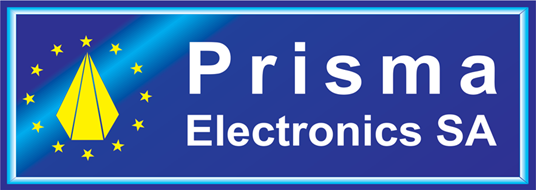 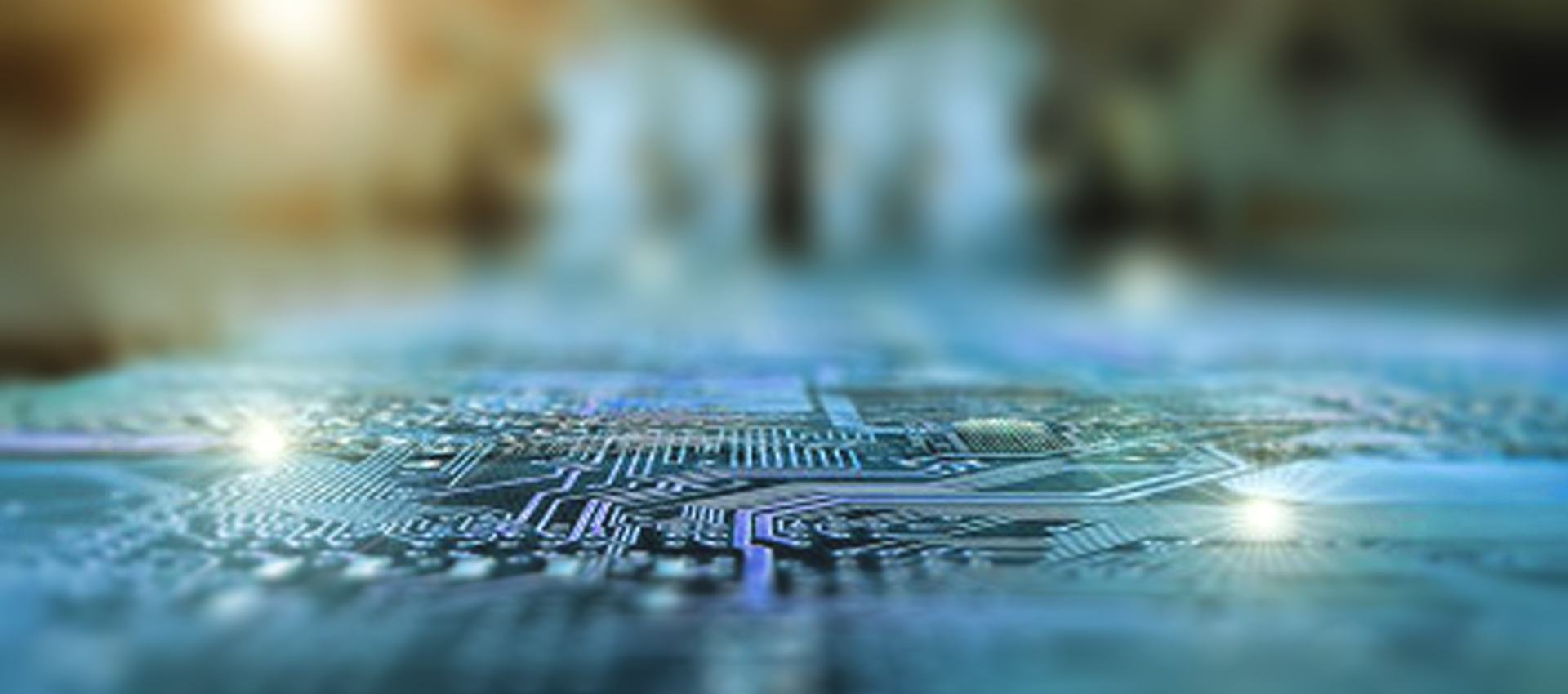 Produce locally, Compete globally
Petros P. Soukoulias, MSc
Scientific / Advisory Board
petros@prisma.gr
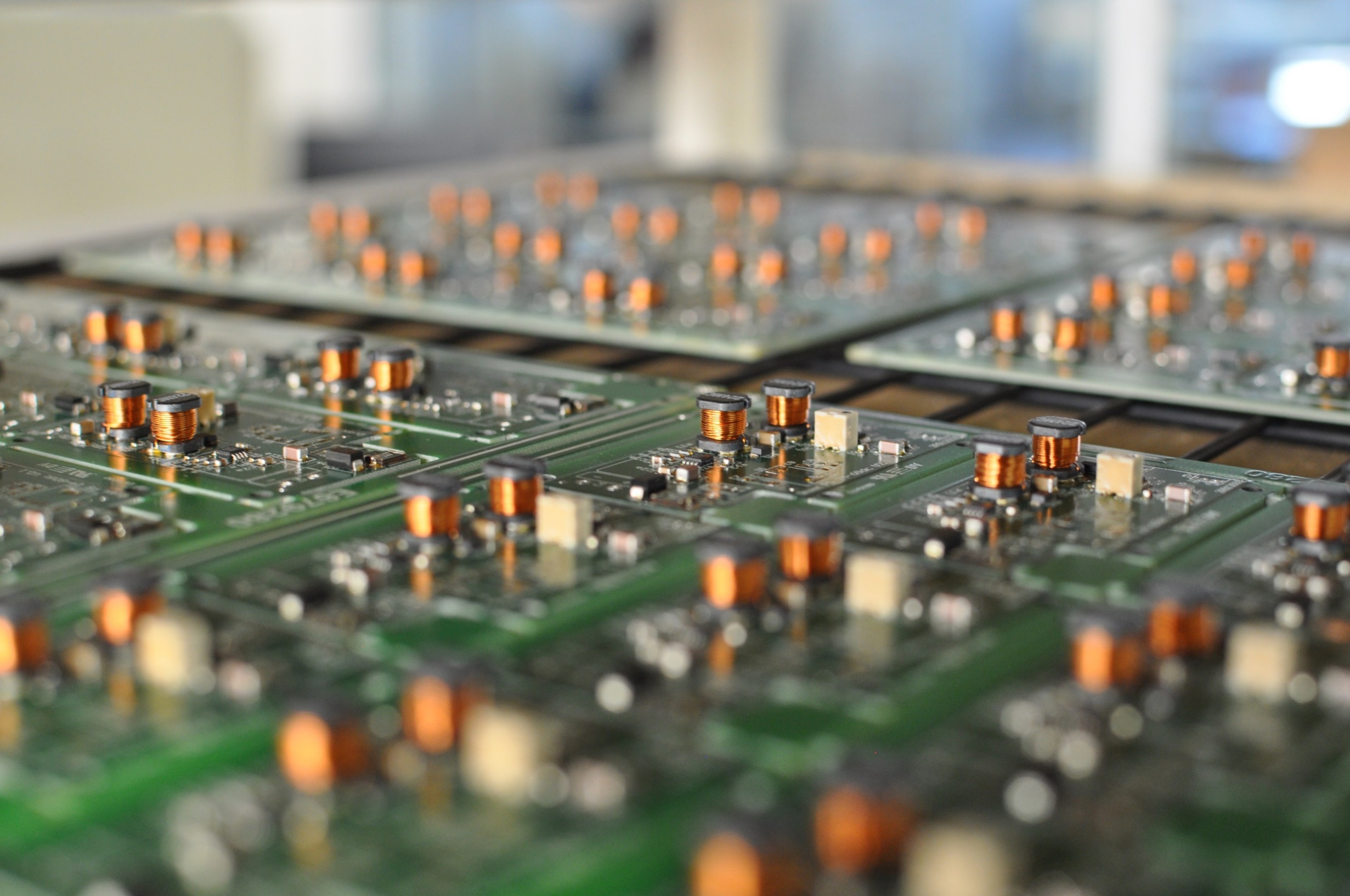 In a nutshell
Prisma Electronics SA is a hi-tech Company established in 1991 in Alexandroupolis, NEastern Greece. 
Main activities:
Electronics Assembly
R&D Projects
I C T
2
www.prisma.gr
Electronics  *  IT  *  R&D
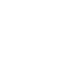 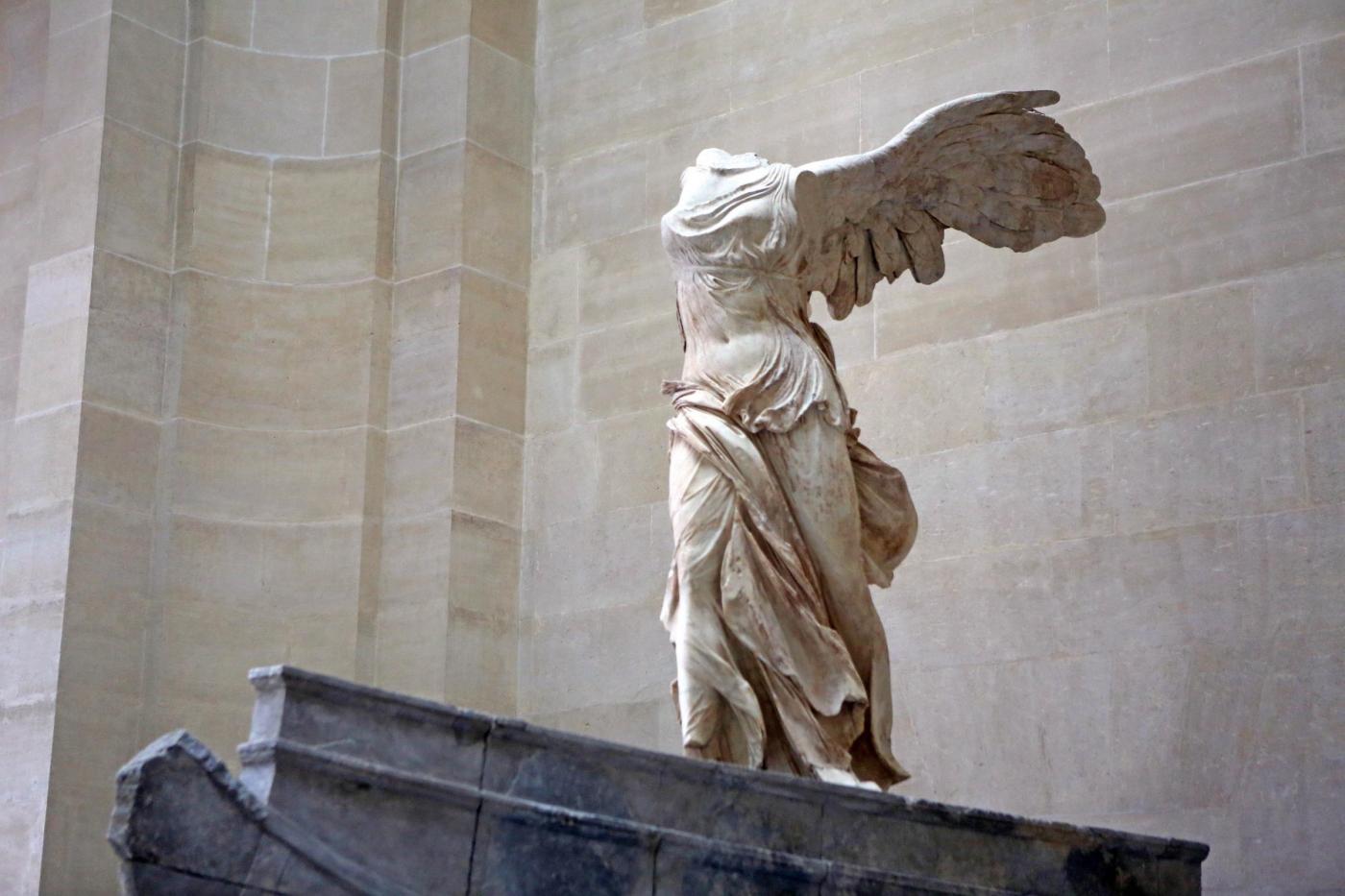 Our Vision
Being a technology pole 
in the wider geographical area.
Through cooperative Research, develop innovative corporate products/services                               to compete globally.
3
www.prisma.gr
Electronics  *  IT  *  R&D
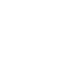 Personnel
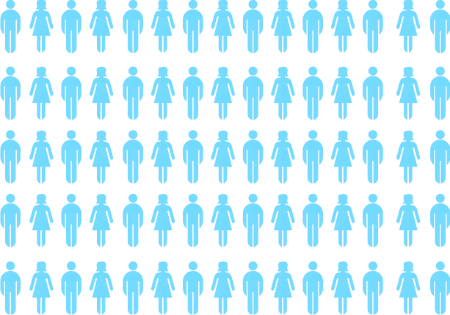 67
people
engineers, technicians and administrative personnel 
            with continuous  training and education
www.prismael.com
Electronics  *  IT  *  R&D
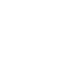 [Speaker Notes: In Prisma Electronics we believe that our people is our value. 
Here you can have a look at our Personnel’s education. 
12 People hold a PhD and MSc degree, 19 people a university degree and 16 people degree from technical institutions.]
Prisma …..  in Numbers
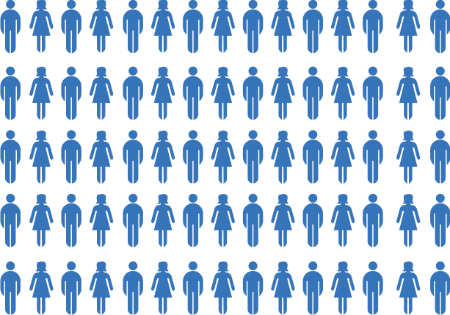 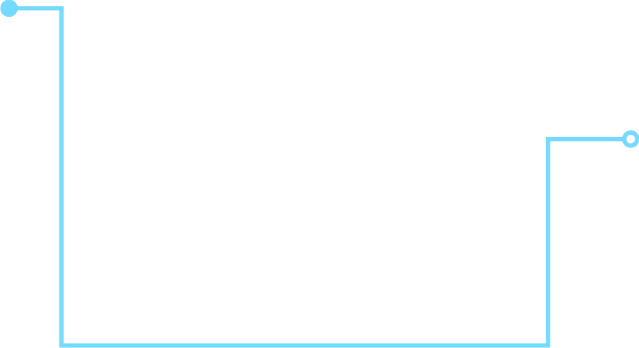 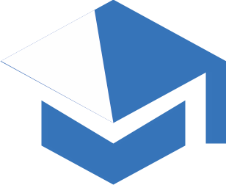 M€
> 65%
> 60
> 5
Higher Education
Personnel
TurnOver
Electronics  *  ICT  *  R&D
www.prismael.com
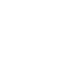 Quality Systems
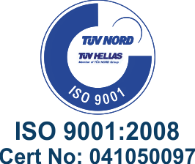 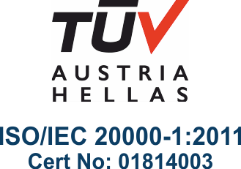 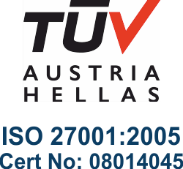 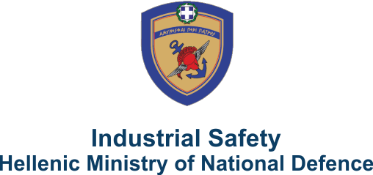 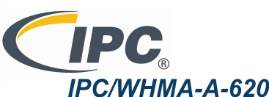 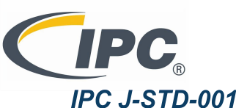 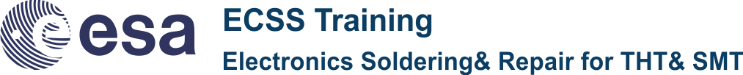 www.prisma.gr
Electronics  *  IT  *  R&D
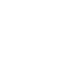 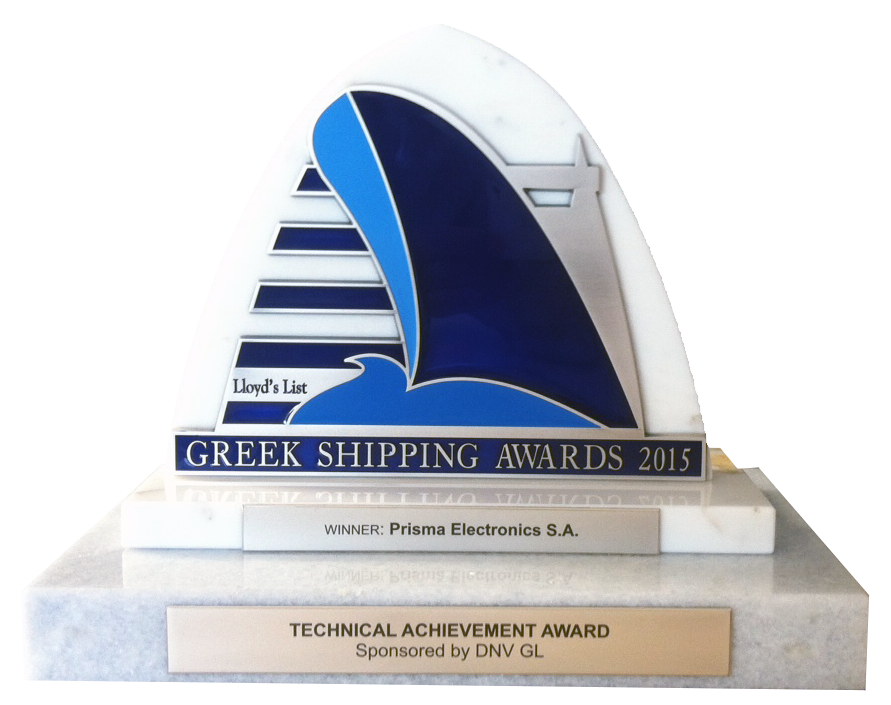 Awards
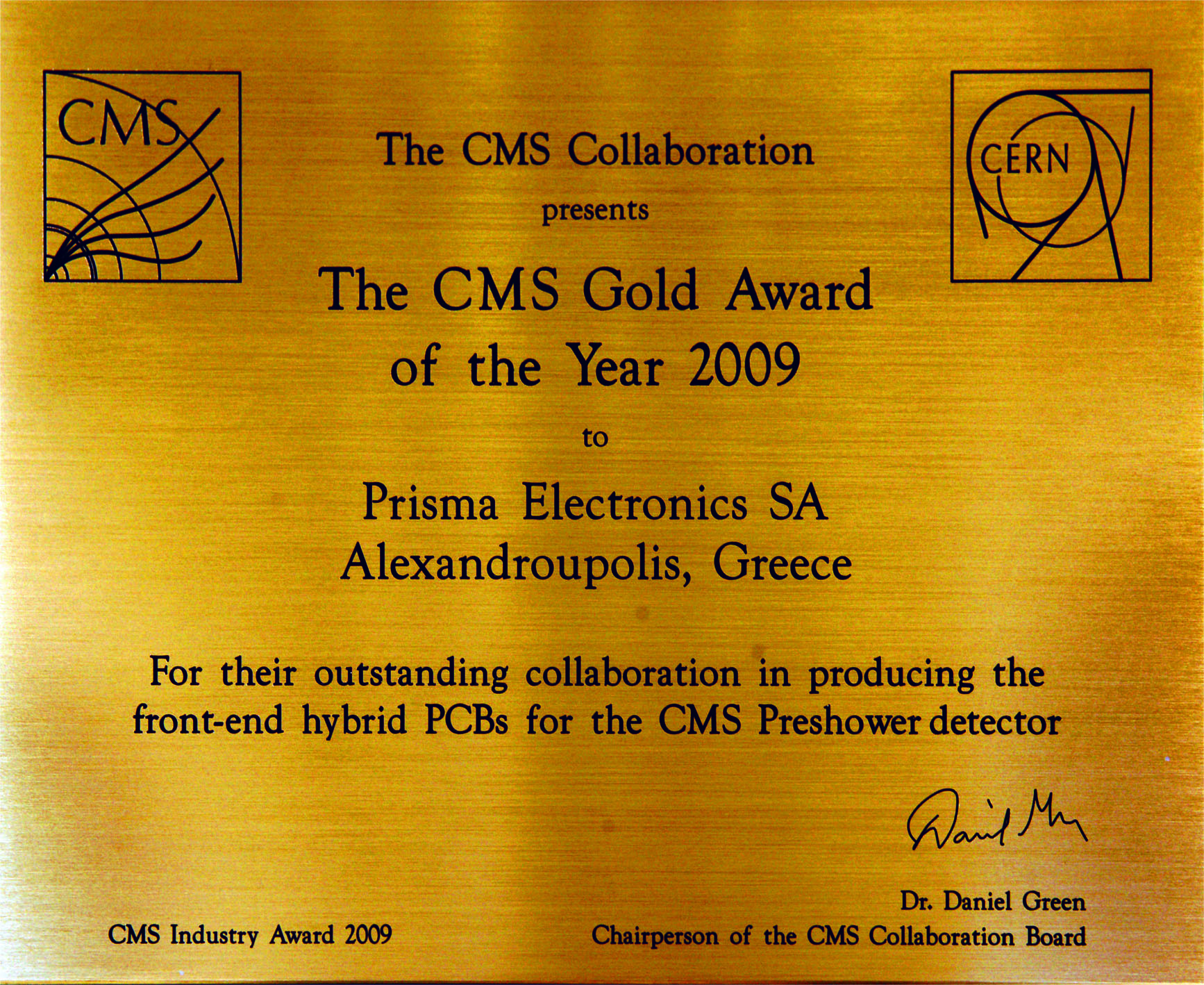 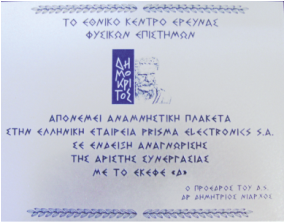 www.prisma.gr
Electronics  *  IT  *  R&D
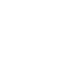 R&D Projects
1997 – 2015
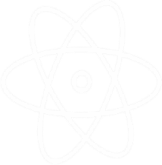 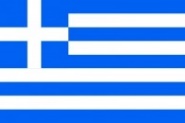 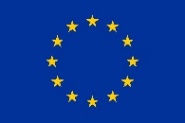 > 20%
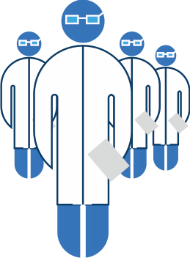 Continuous
cooperation
of annual return 
invested in R&D
> 100
Researchers
8
www.prisma.gr
Electronics  *  IT  *  R&D
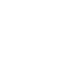 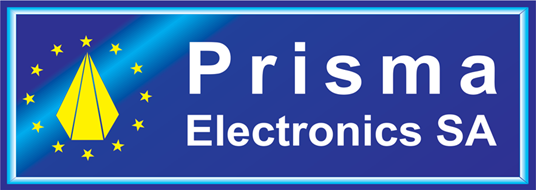 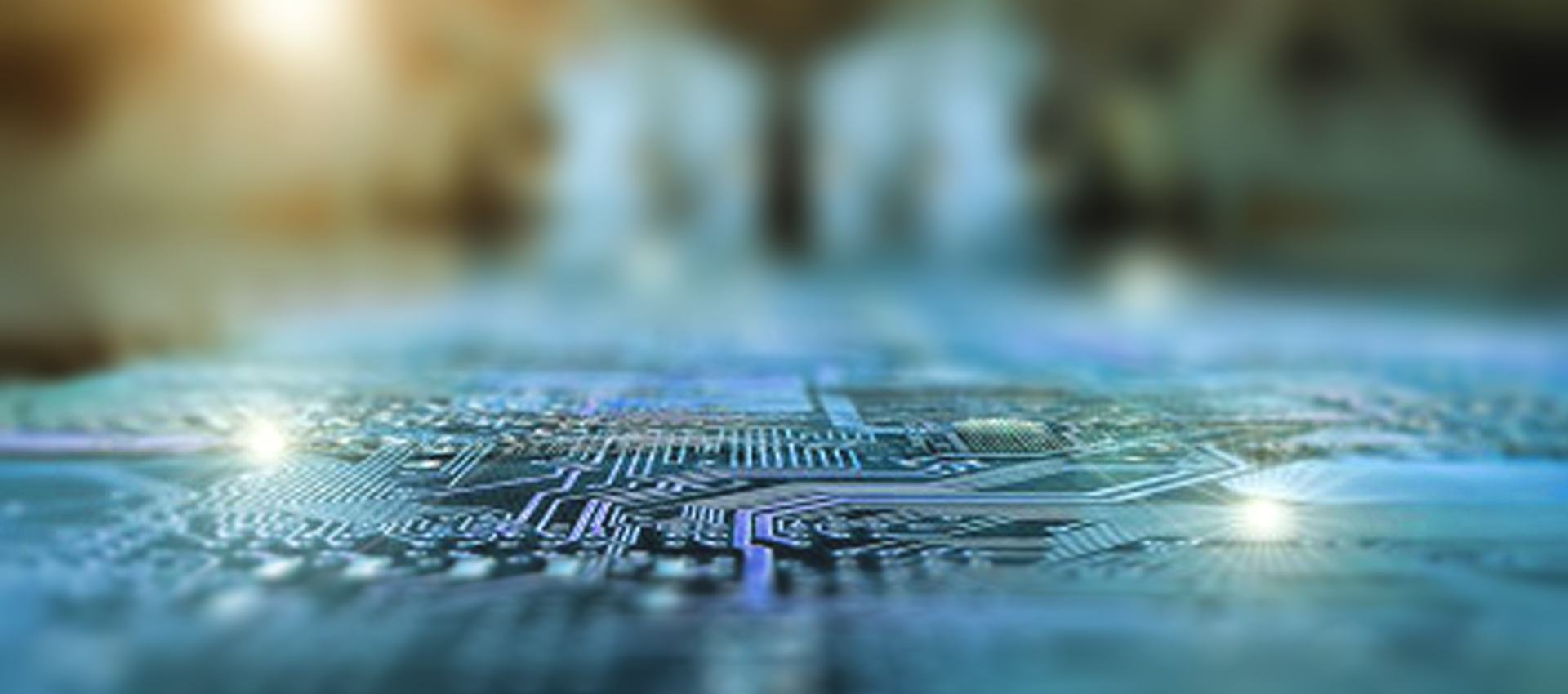 Electronics for CERN and ESA
                    Electronics for hazardous Environments
Petros P. Soukoulias, MSc
Scientific / Advisory Board
petros@prisma.gr
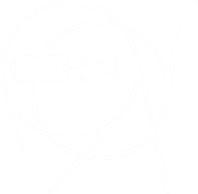 www.prisma.gr
Electronics  *  IT  *  R&D
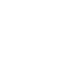 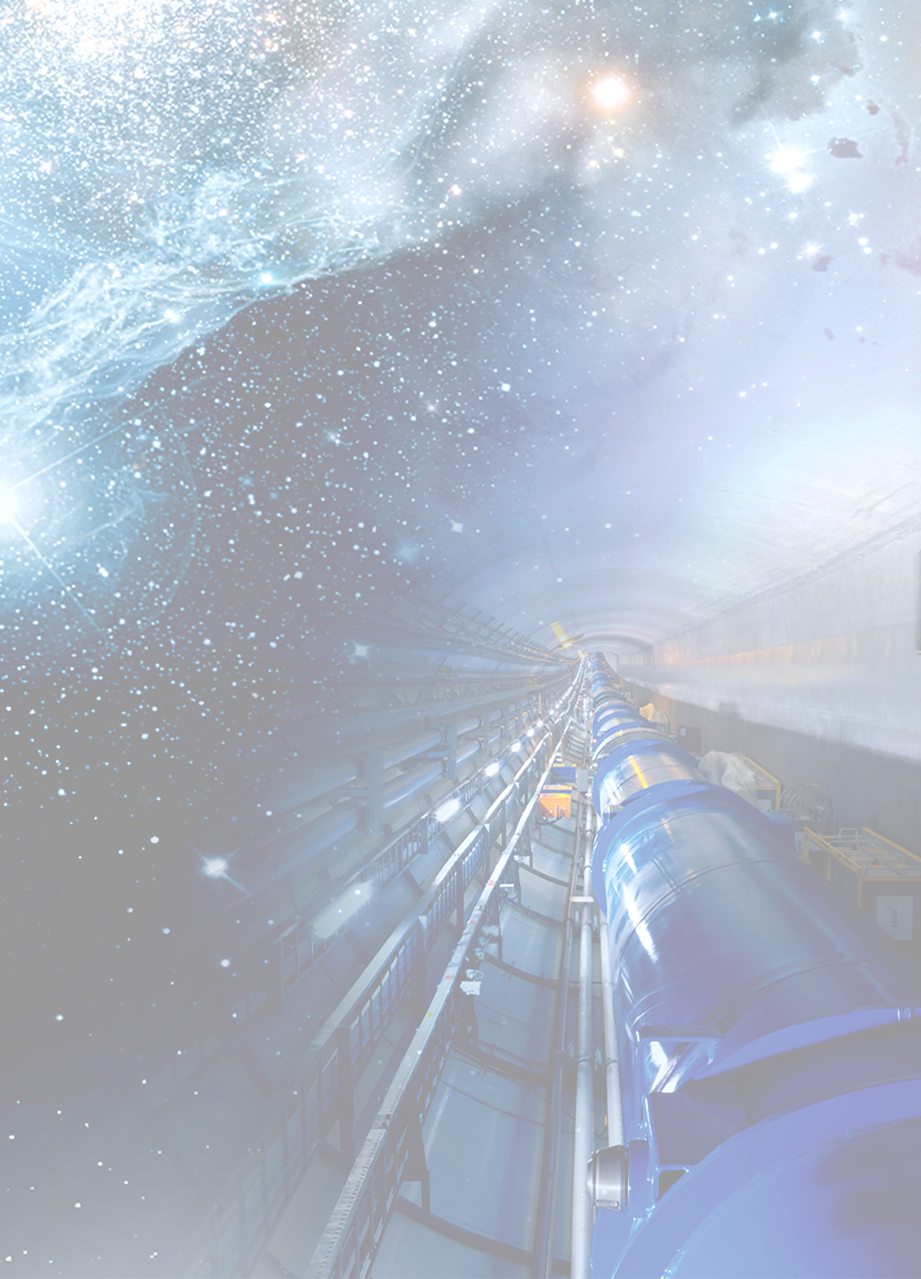 Electronics (CERN/CMS)
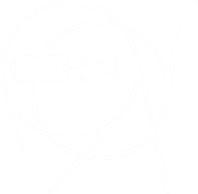 CMS Presower
Silicon Sensor with 32 stripes
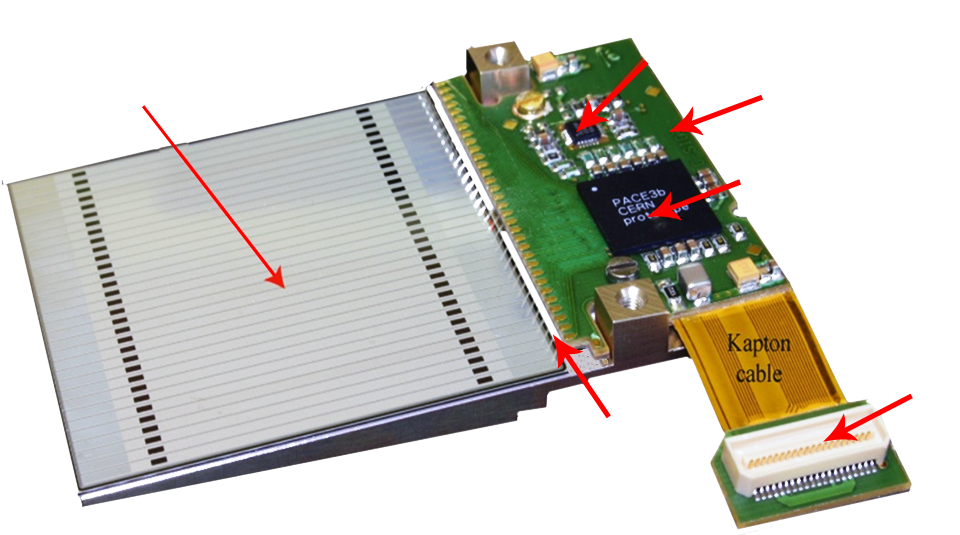 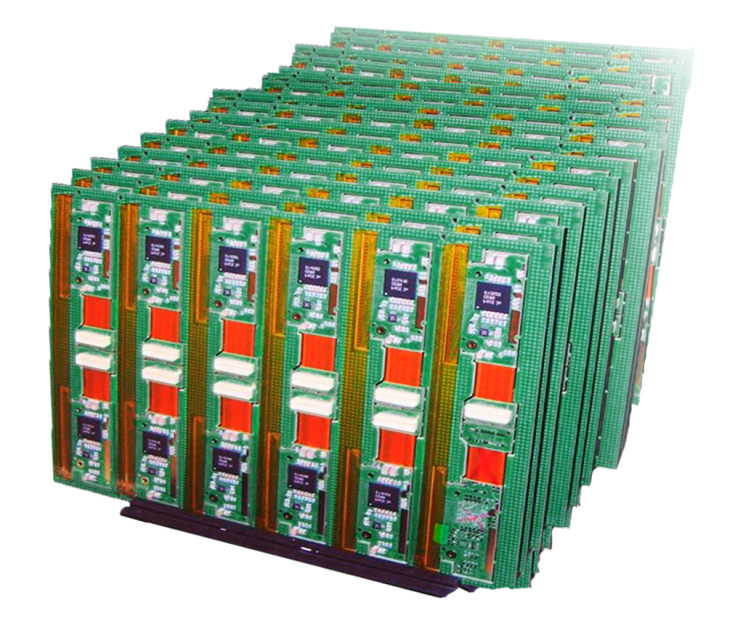 DCU25F ASIC
Hybrid Front End
(HFE)
PACE3  ASIC
Connector
Wire bonds between 
sensor and HFE
< 0,02% Defect Rate,   in 5500 HFE boards produced
www.prisma.gr
Electronics  *  IT  *  R&D
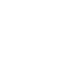 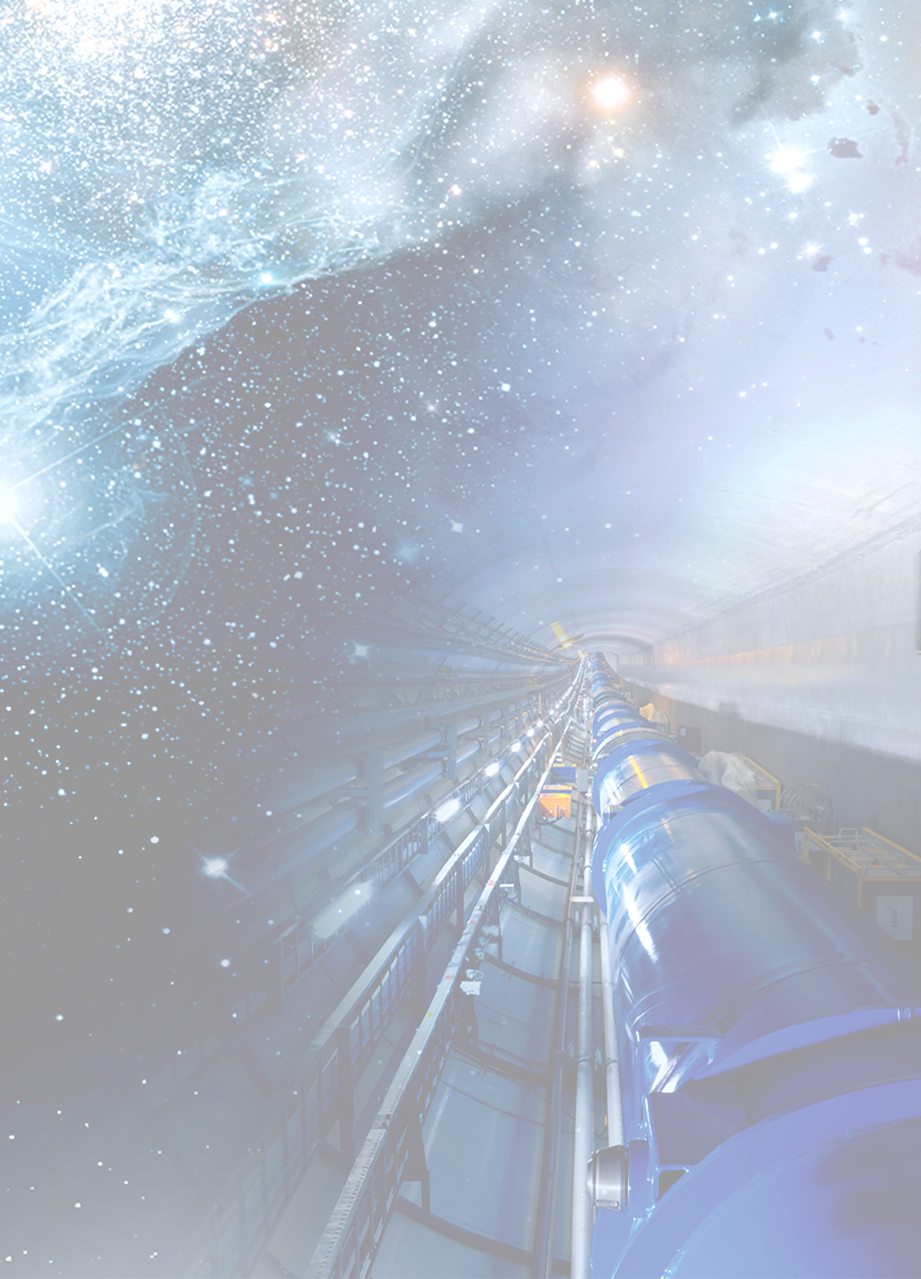 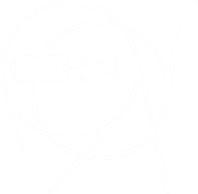 Electronics (CERN/PSB)
Power Converters
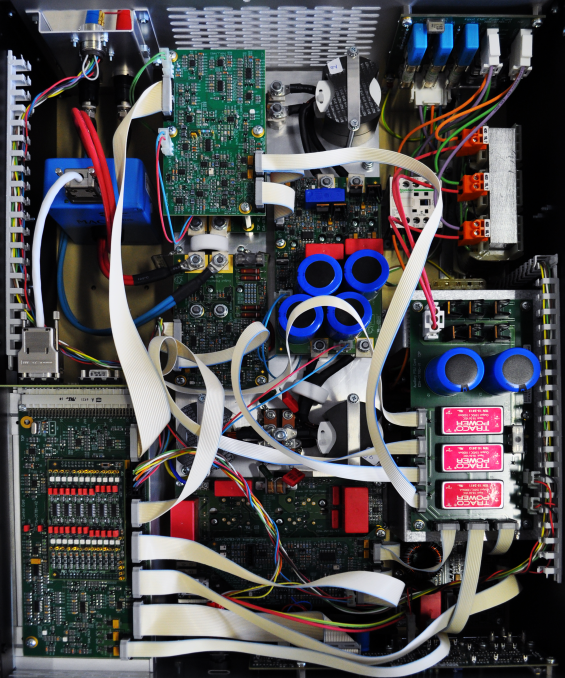 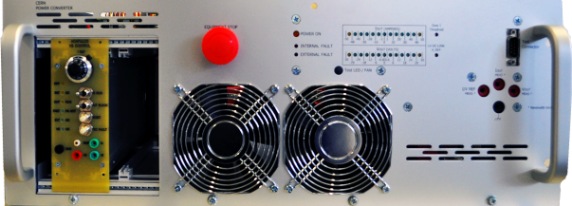 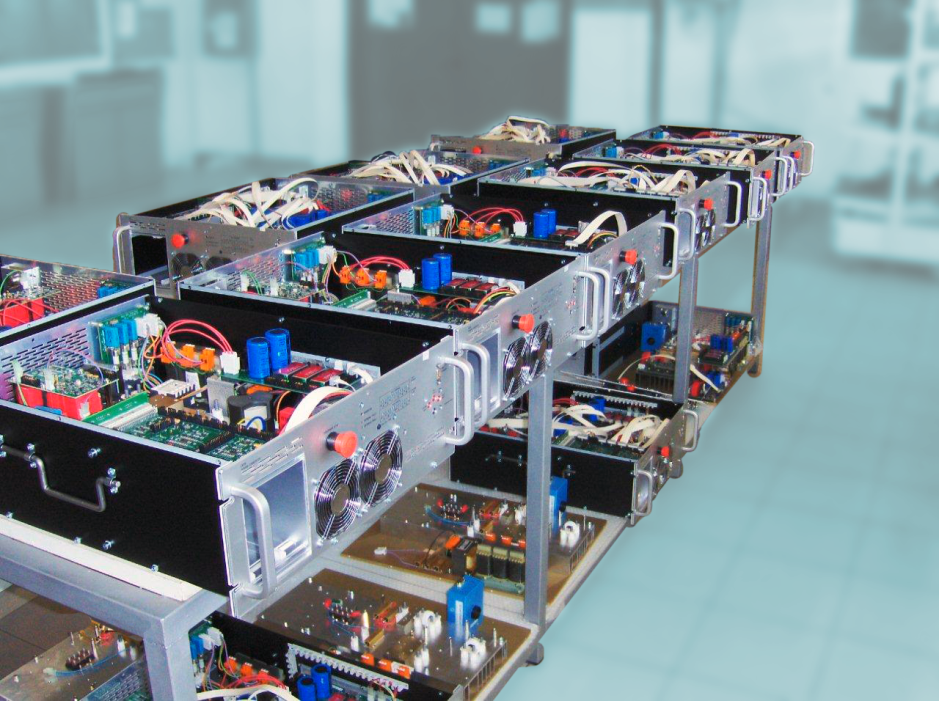 www.prisma.gr
Electronics  *  IT  *  R&D
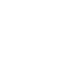 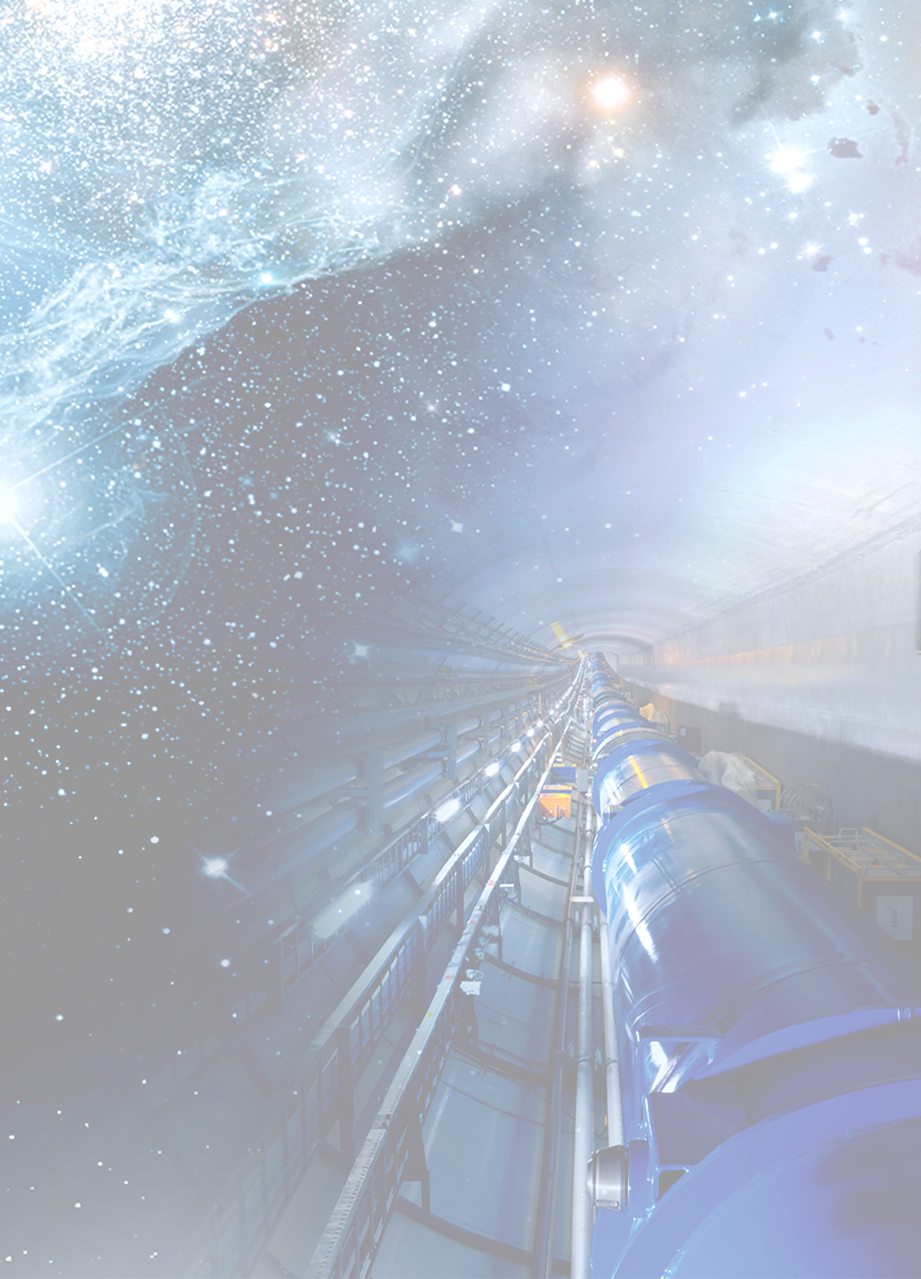 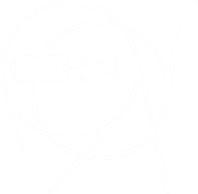 Electronics (CERN/RD51)
RD51 / SRSs
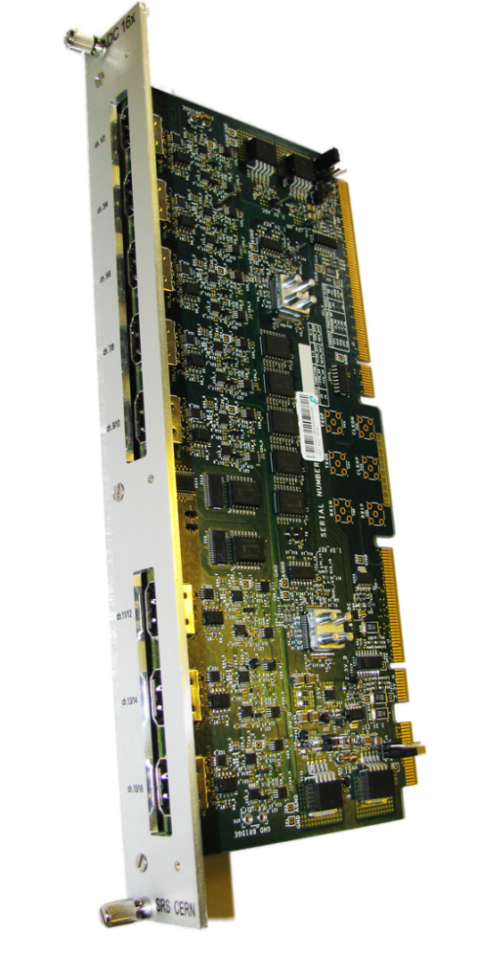 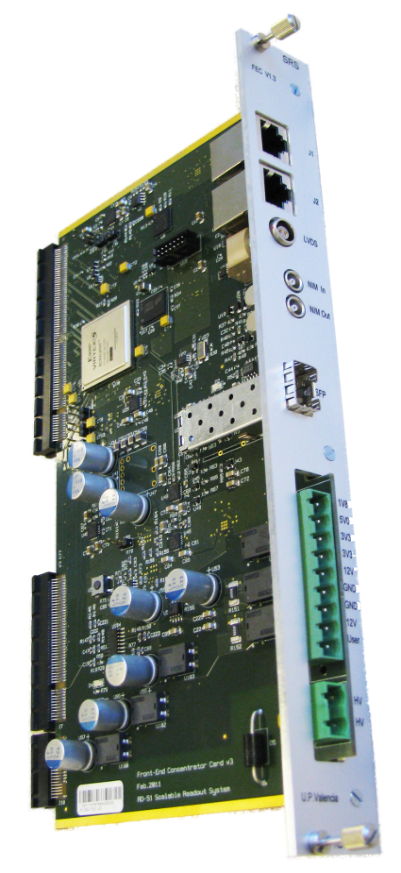 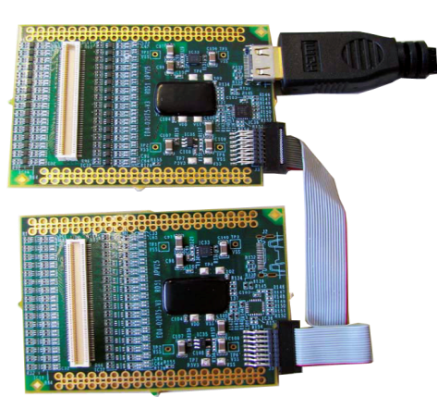 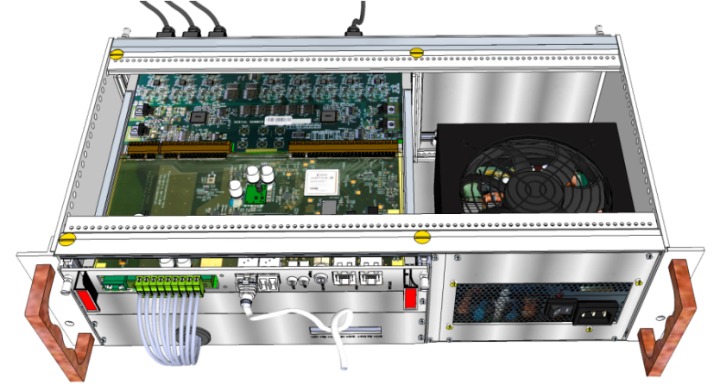 Hybrids
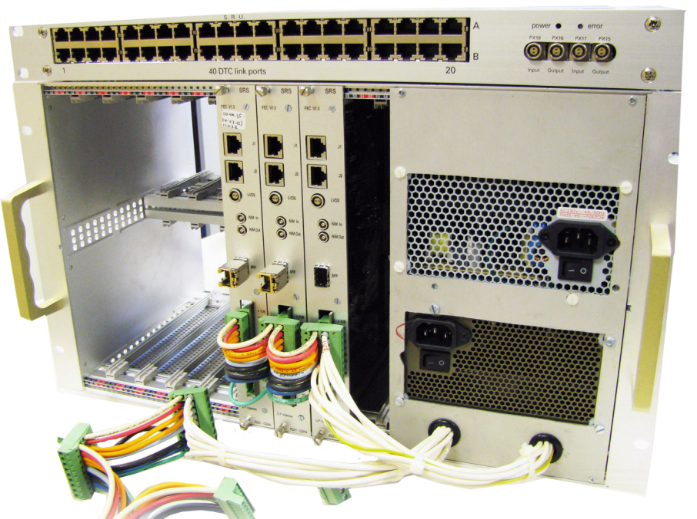 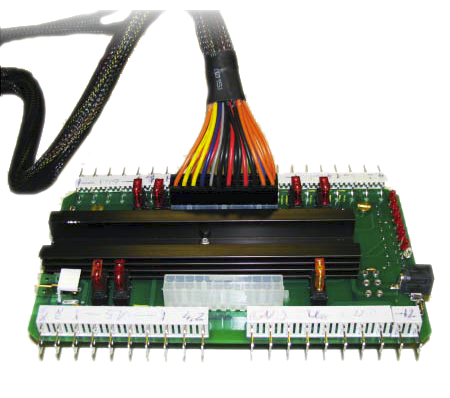 FEC
ADC
ATX Adapter
www.prisma.gr
Electronics  *  IT  *  R&D
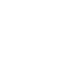 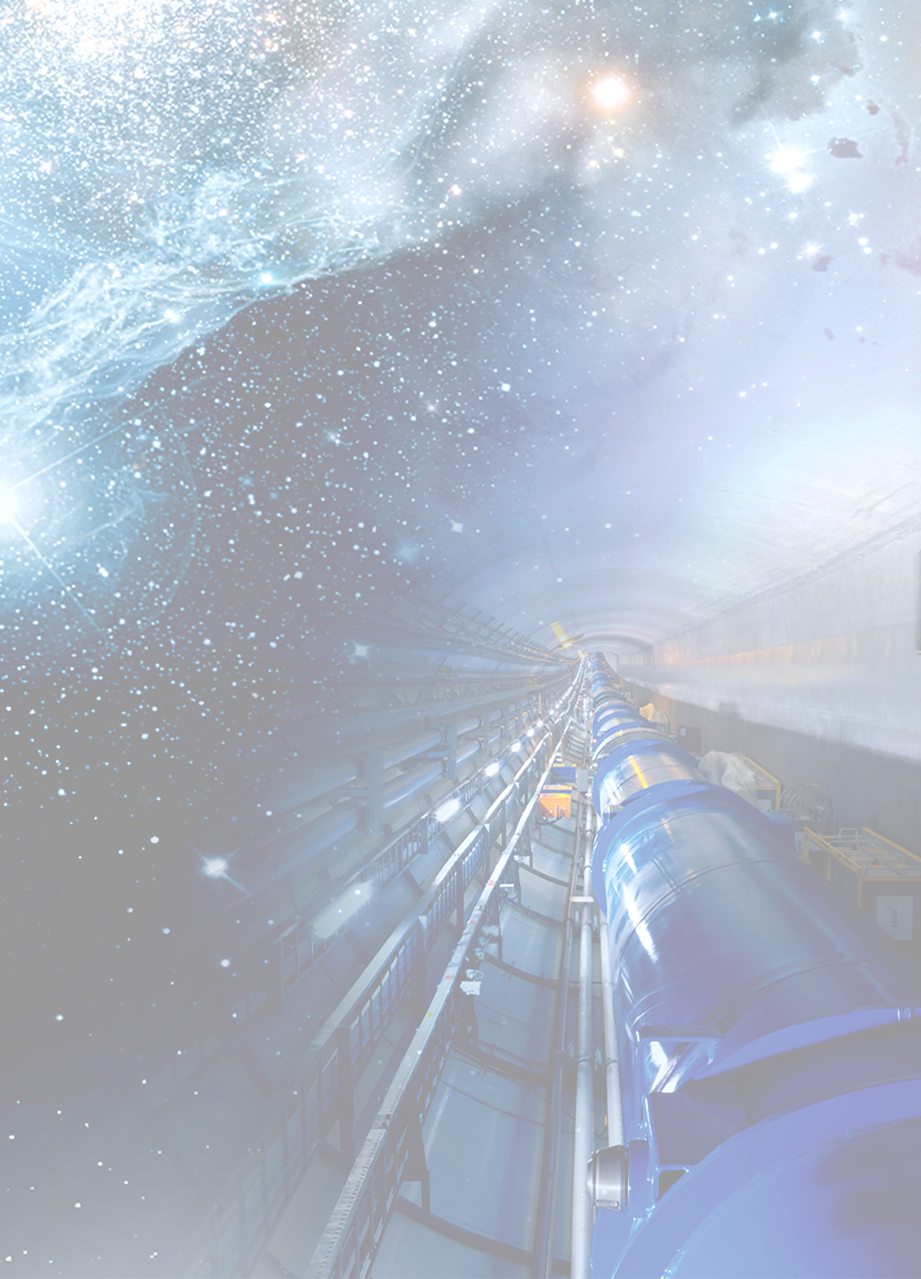 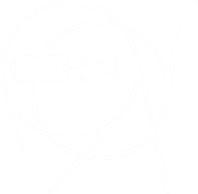 Electronics (CERN/ATLAS)
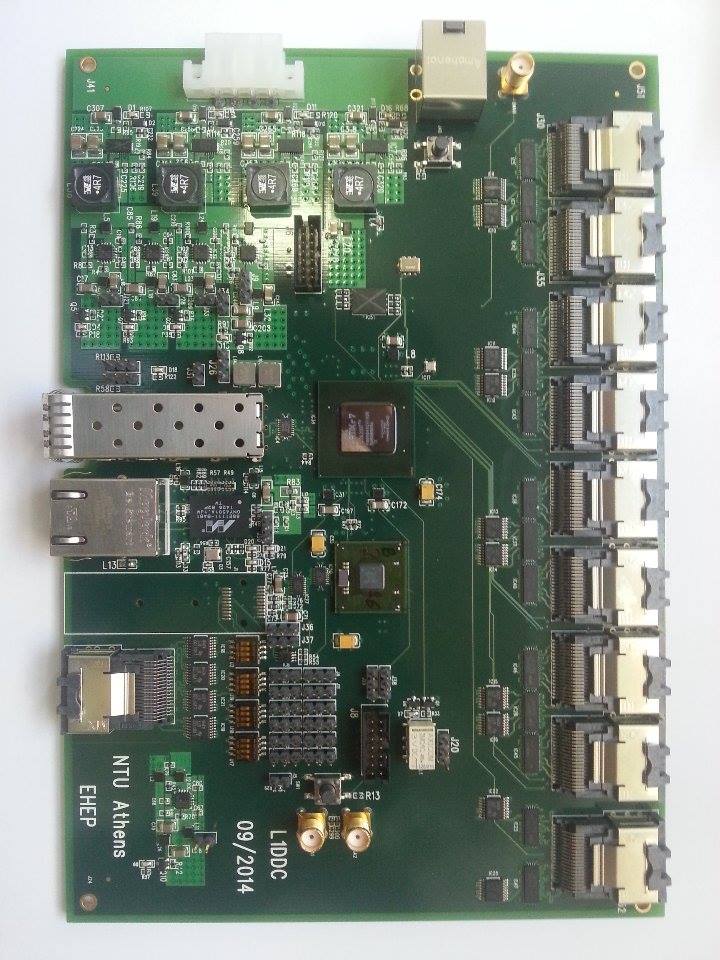 ATLAS / NSW / L1D2
www.prisma.gr
Electronics  *  IT  *  R&D
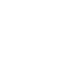 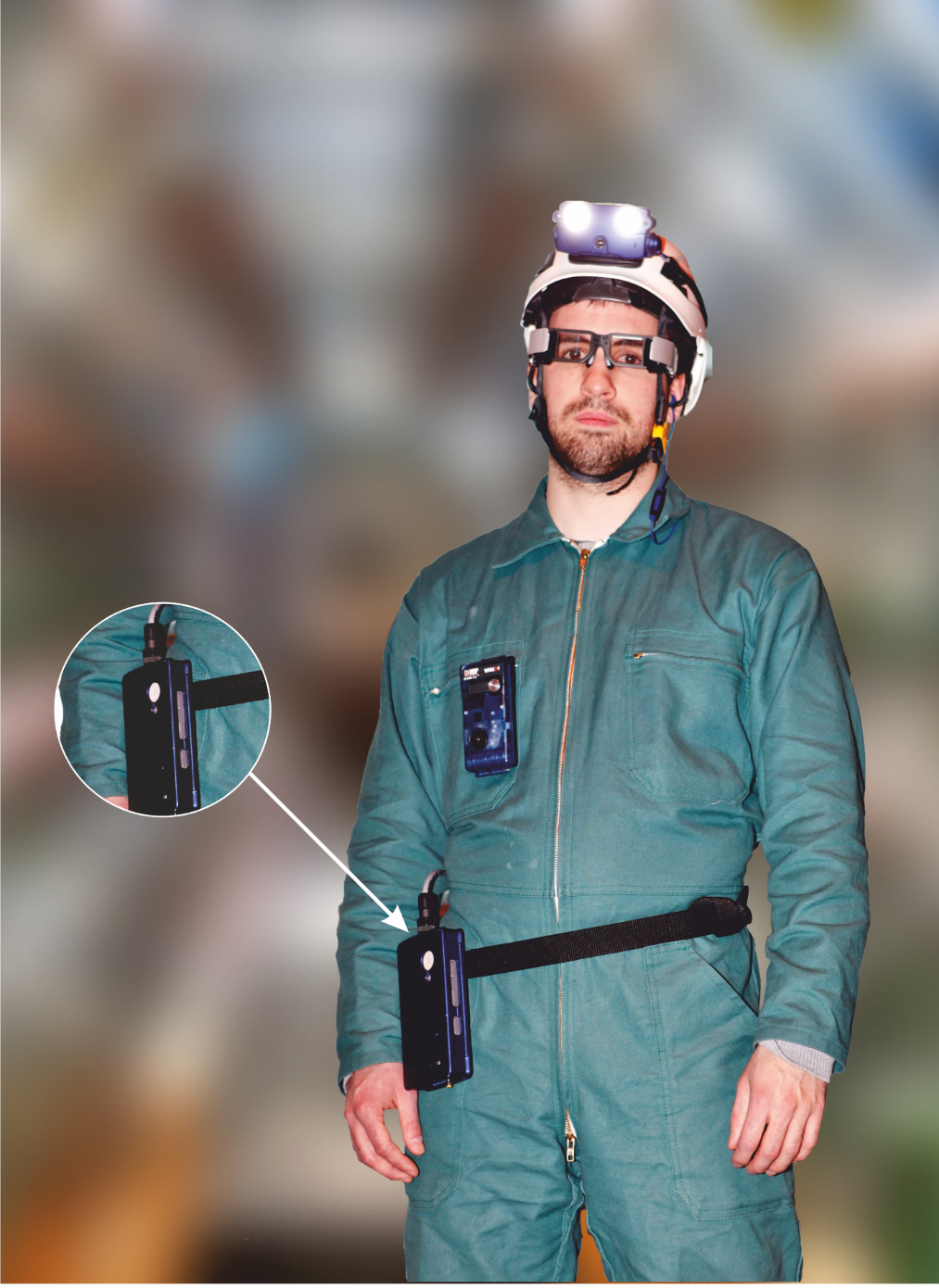 R&D with CERN
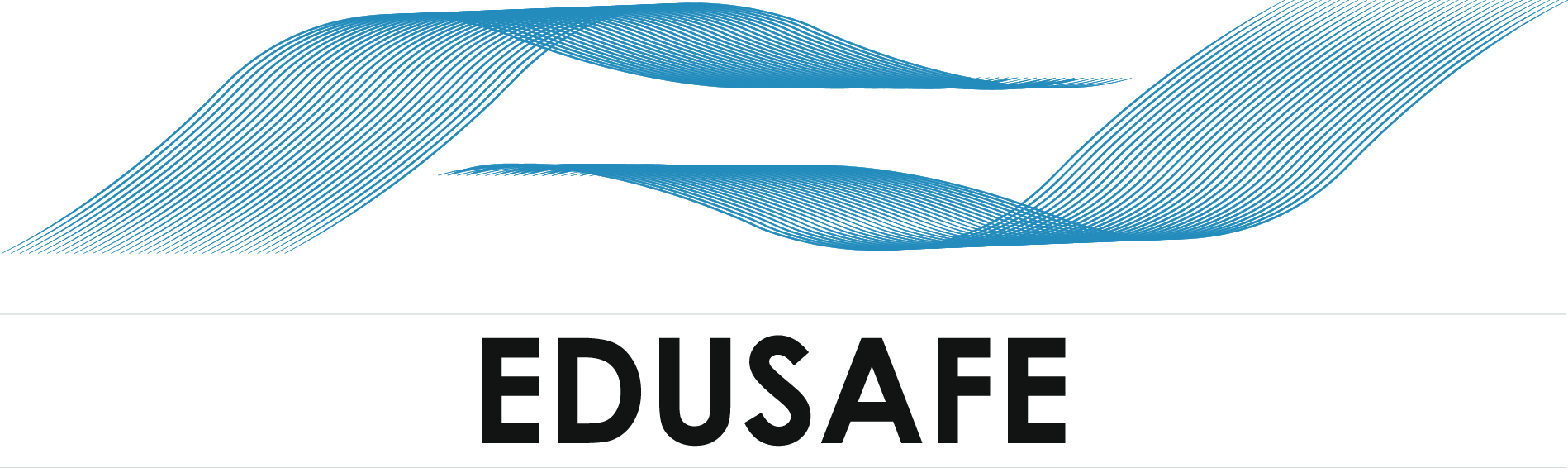 Wireless Personal 
Supervision System
Remote monitoring of Engineers/Technicians 
to increase personnel safety, while working in hazardous environments 
employing PrismaSense® technology
FTK
Electronics  *  ICT  *  R&D
www.prismael.com
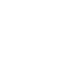 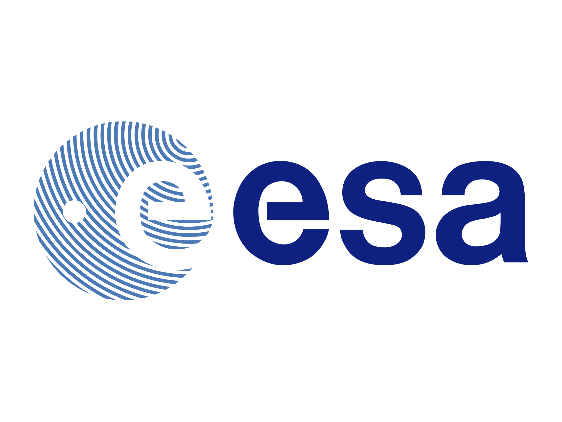 www.prisma.gr
Electronics  *  IT  *  R&D
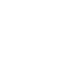 Electronics  (AIRBUS)
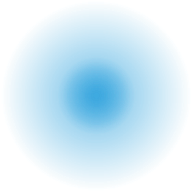 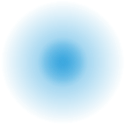 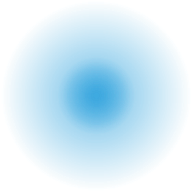 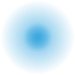 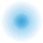 SOLAR  ORBITER  PROJECT
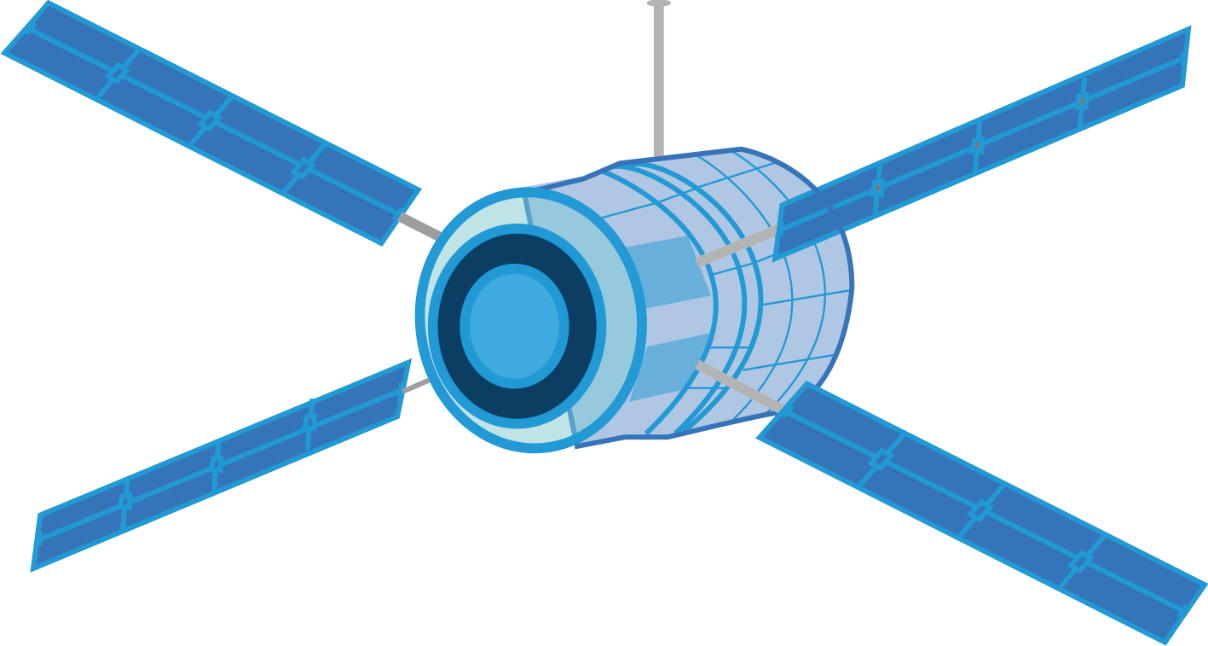 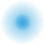 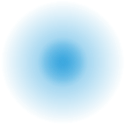 Design, Development and Production 
Of EGSE for Airbus UK
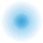 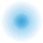 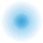 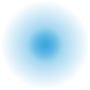 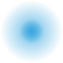 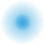 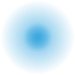 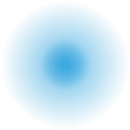 Electronics  *  ICT  *  R&D
www.prismael.com
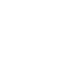 Ηλεκτρονικά (Διάστημα)
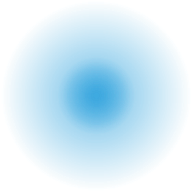 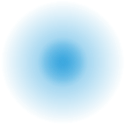 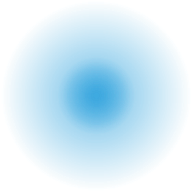 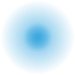 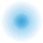 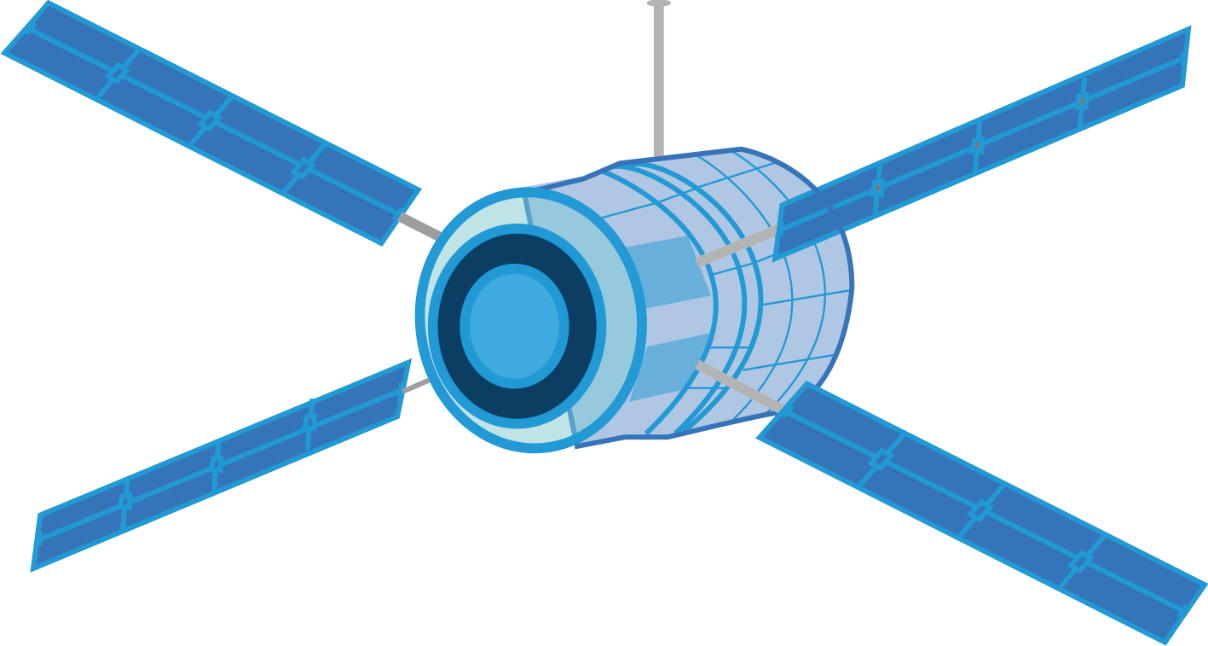 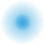 SOFIA  PROJECT
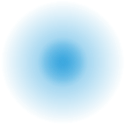 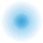 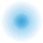 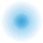 Microcontroller of GMES satelites altimeter
(environmental monitoring)
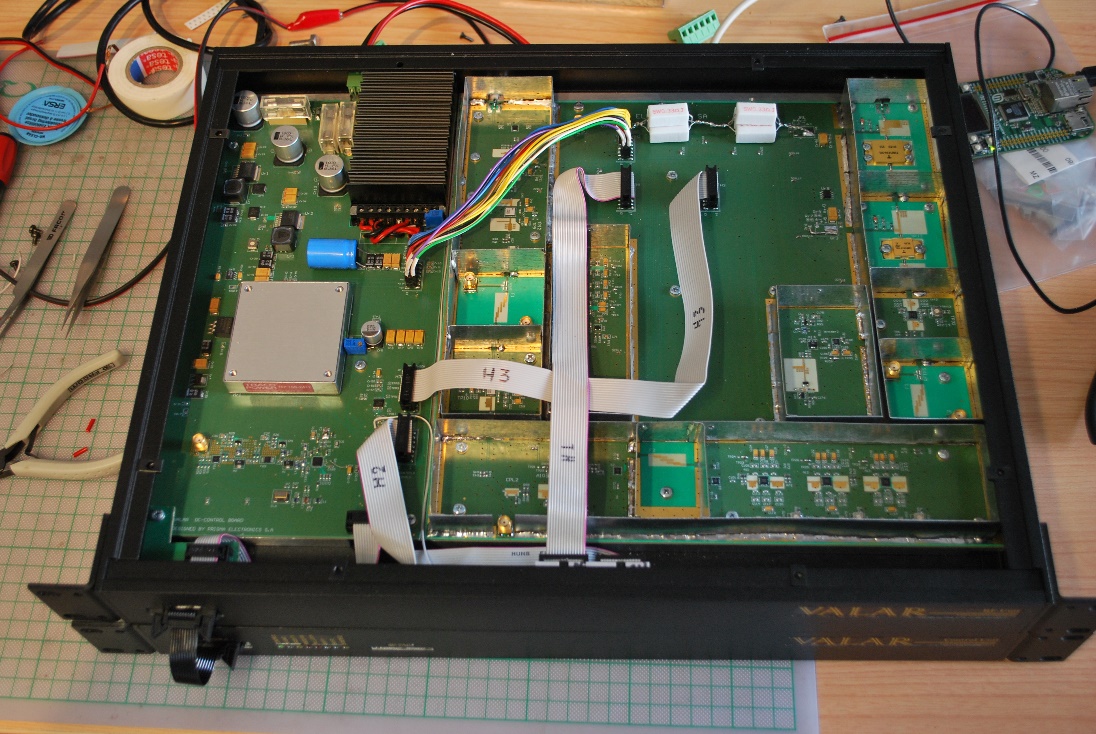 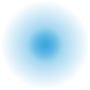 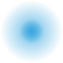 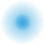 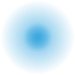 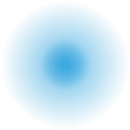 Electronics  *  ICT  *  R&D
www.prismael.com
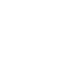 Electronics (si-Cluster)
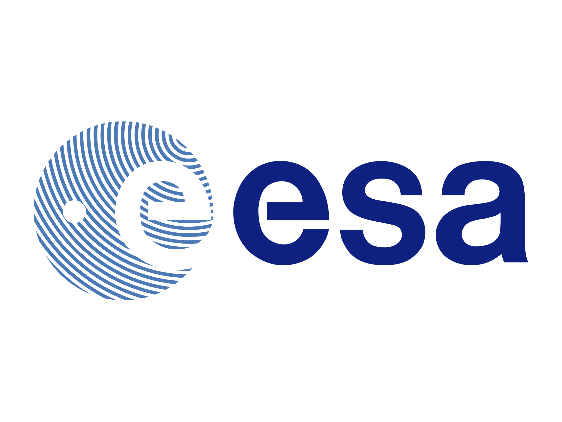 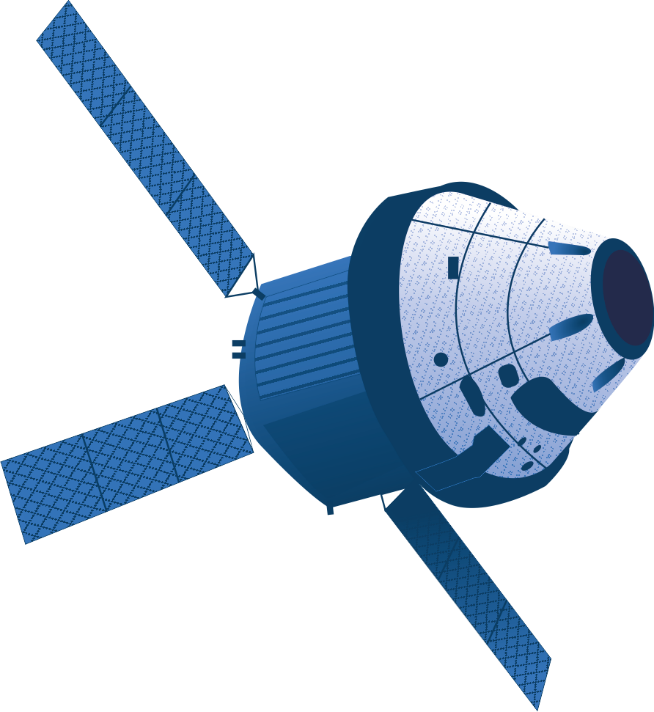 MENELAOS PROJECT
Miniaturization of space electronics
Electronics  *  ICT  *  R&D
www.prismael.com
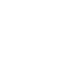 R&D Projects (Space)
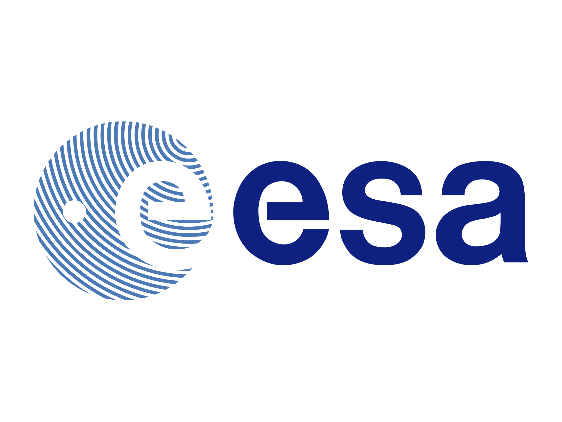 MEPS  PROJECT
Design,Manufacture and Qualification  of a
Power Processing Unit ( PPU) 
for the Hall Effect Thruster (HET) 
of Micro Satellites 
Electric Propulsion Subsystem (MEPS)
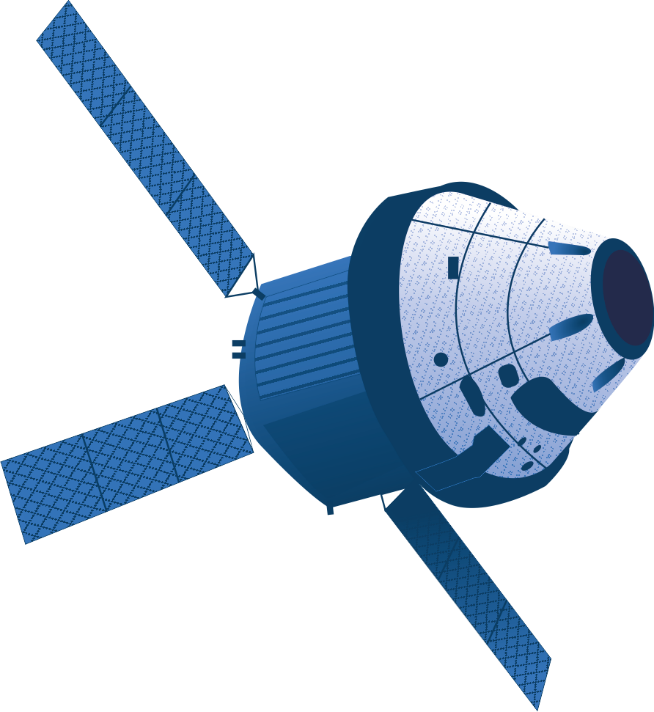 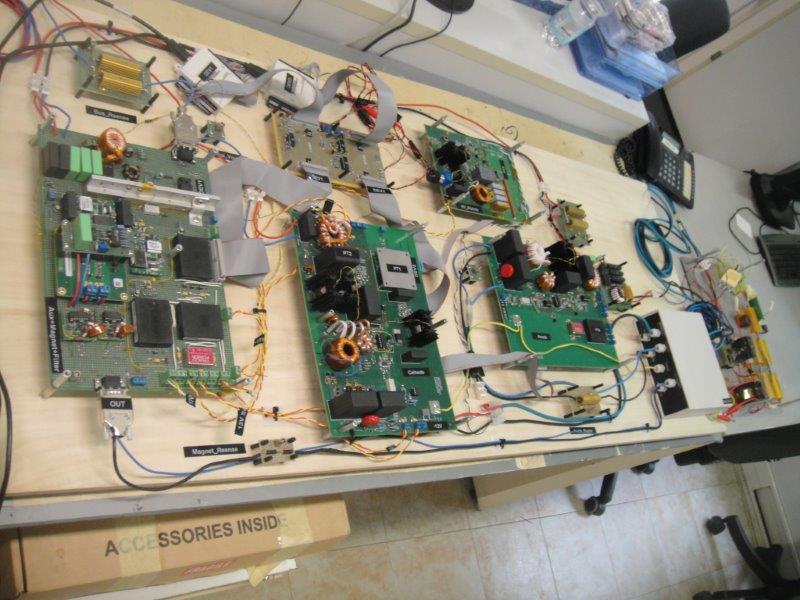 www.prisma.gr
Electronics  *  IT  *  R&D
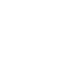 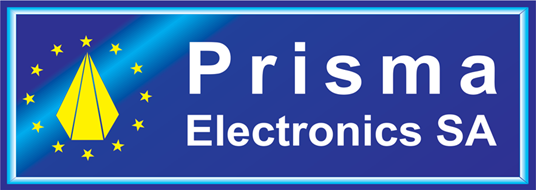 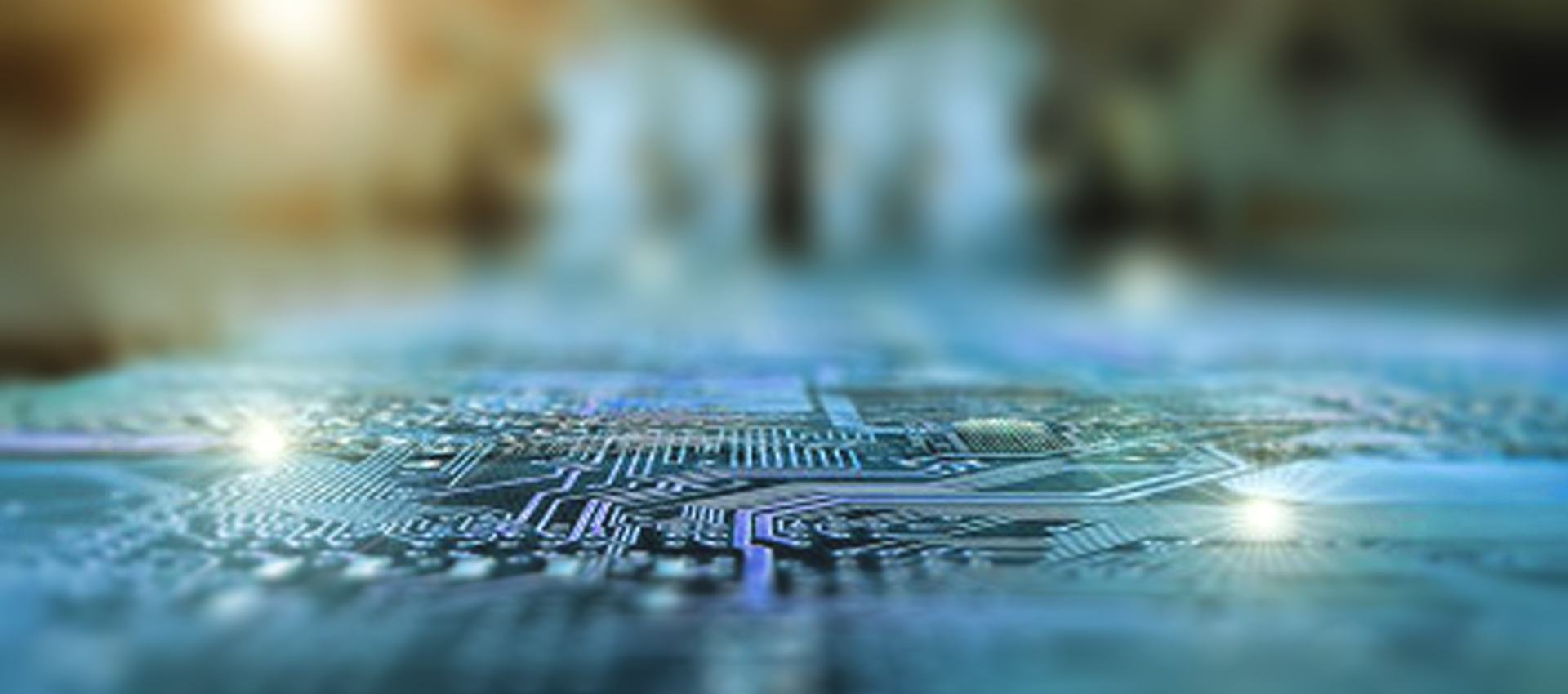 Electronics for hazardous Environments
Hazardous Environment (HE)
every environment’s effect can be dangerous:
 
	either for the Human or 
           		for the Equipment or 
           		for the Environment
Electronics  *  ICT  *  R&D
www.prismael.com
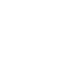 Hazardous Environment
Electronics  *  ICT  *  R&D
www.prismael.com
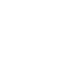 Hazardous Environment (HE)
Temperature,
Humidity,
Electromagnetic fields,
Radiation,
Gases,
Atmospheric pollution,
Accelaration,
Noise,
Fire safety,
Vibrations,
Seismic data,
Biological parameters
Electronics  *  ICT  *  R&D
www.prismael.com
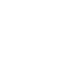 Hazardous Environment (HE)
Equipment Operation in Extreme Conditions:
Temperature close to absolute zero (-271 C)
Energy created: 13 TeV 
Magnetic Fields up to 7.7 Tesla
a very high reliability of the hardware required
with almost no possibility of maintenance
Electronics  *  ICT  *  R&D
www.prismael.com
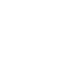 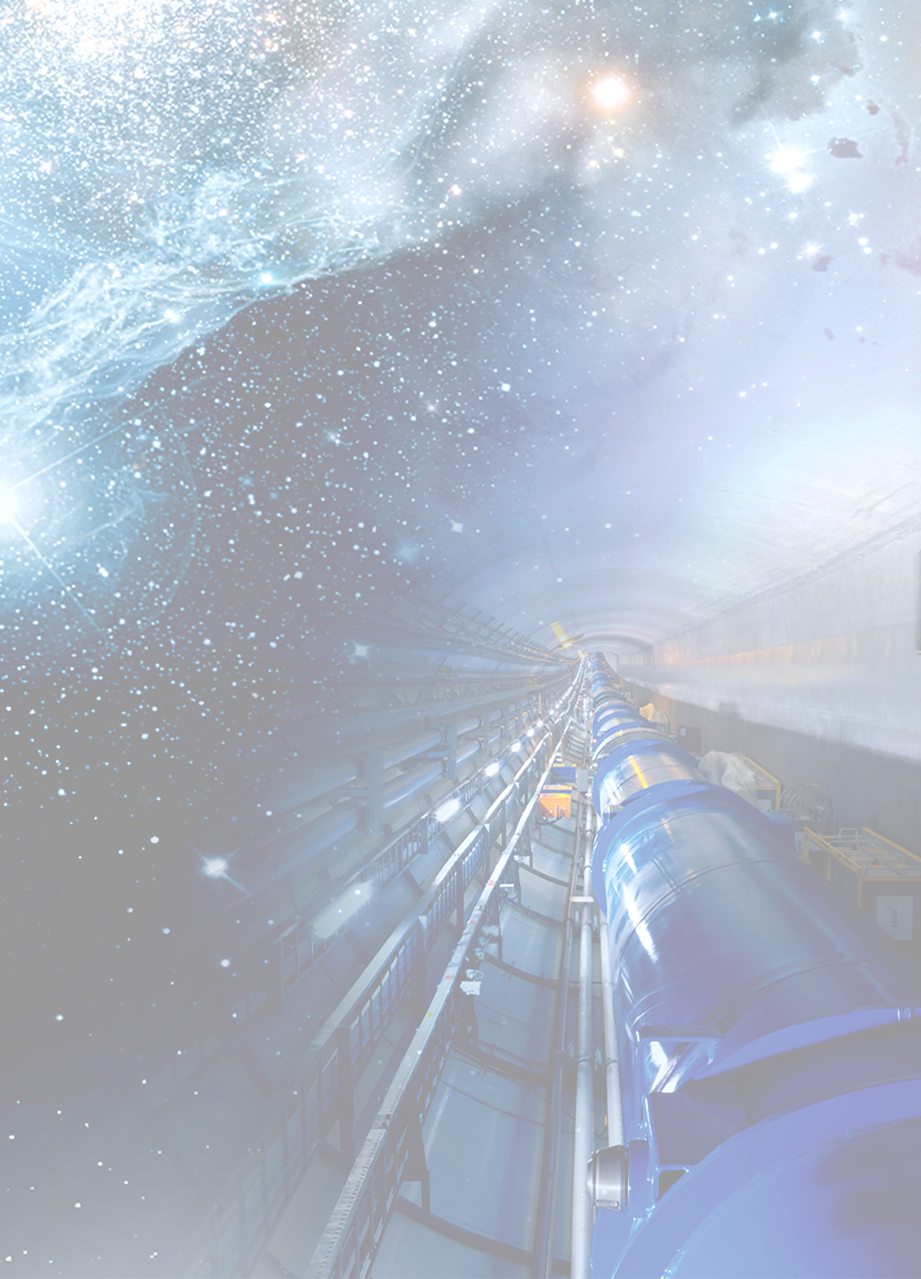 Electronics (CERN/CMS)
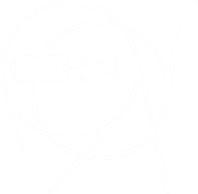 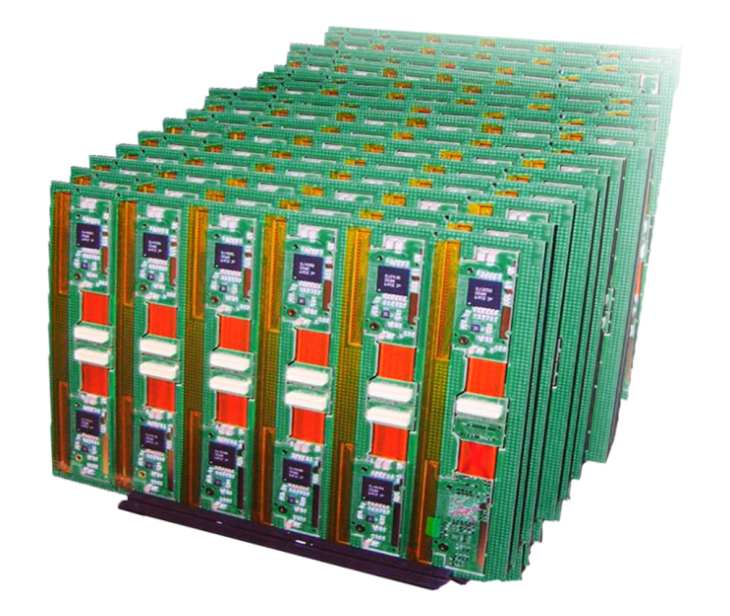 CMS Presower
Silicon Sensor with 32 stripes
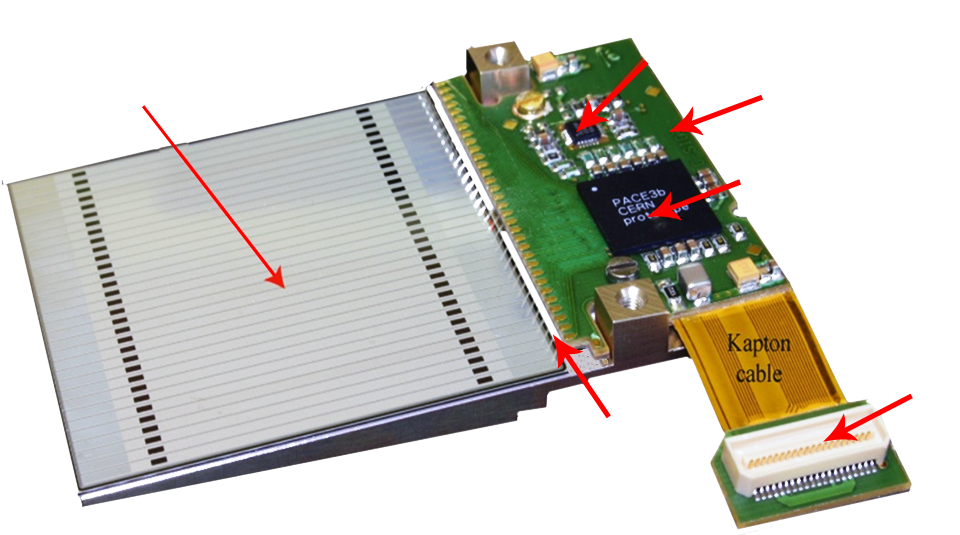 DCU25F ASIC
Hybrid Front End
(HFE)
PACE3  ASIC
Operating temperature -10C. down to -20C.  
In a 4 Tesla magnetic field and 
In Radiation environment of  10 Mrad. 

The fraction of dead channels must remain
 very low during the lifetime of experiment.
Connector
Wire bonds between 
sensor and HFE
www.prisma.gr
Electronics  *  IT  *  R&D
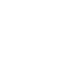 Hazardous Environment (HE)
Personnel training
ISO certification
Technical procedures and Work Instructions,
Safety procedures,
Quality procedures,
Tracability
Documentation,
Specific (multiple) tests
Electronics  *  ICT  *  R&D
www.prismael.com
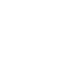 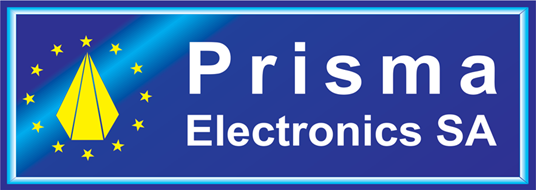 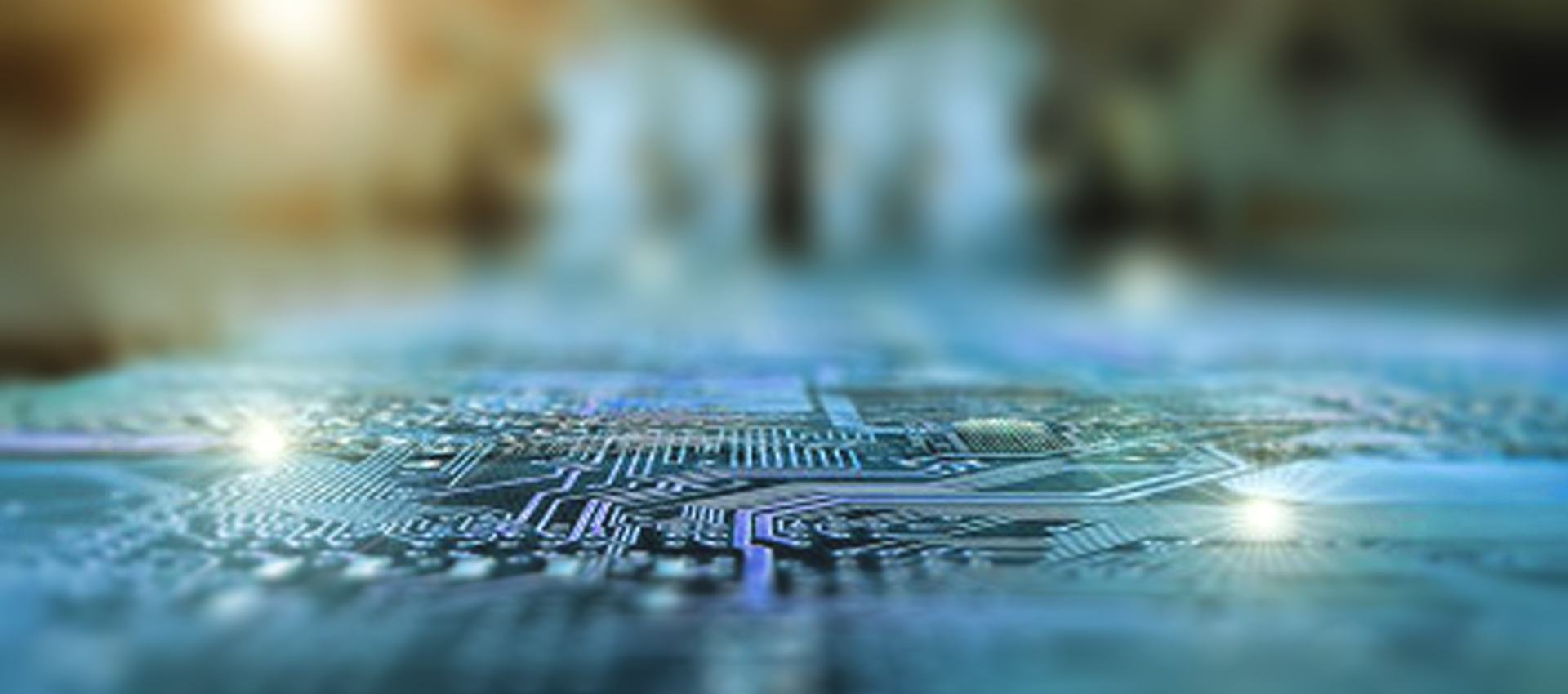 Electronics for CERN and ESA
                    Electronics for hazardous Environments
Petros P. Soukoulias, MSc
Scientific / Advisory Board
petros@prisma.gr